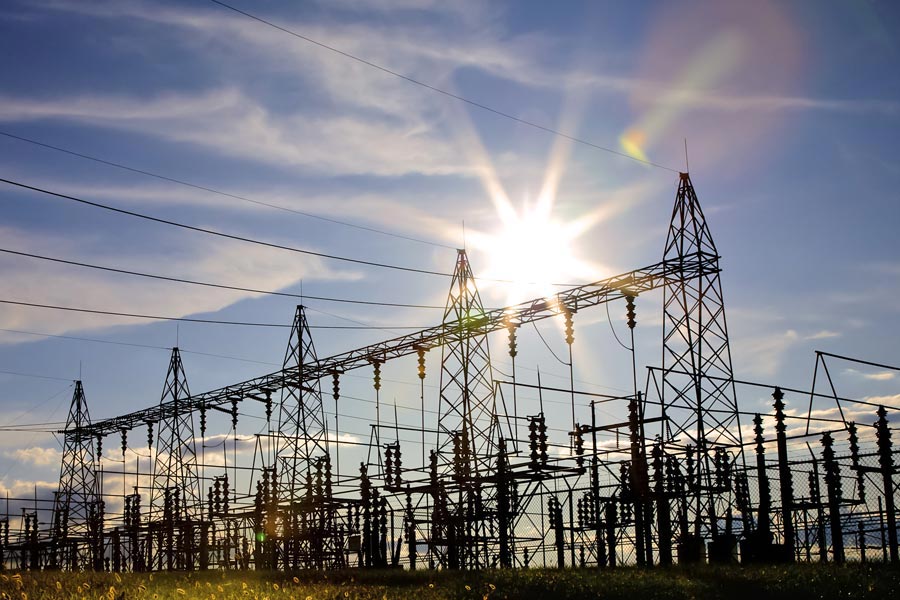 ТОО «Казахмыс Дистрибьюшн»
Отчет по исполнению инвестиционной программы за полугодие 
2021 года БРП «ЭнергоСети»
ТОО «Kazakhmys Distribution».
План инвестиционной программы БРП «ЭнергоСети» ТОО «Казахмыс Дистрибьюшн» (план/факт)
2
План инвестиционной программы БРП «ЭнергоСети» ТОО «Казахмыс Дистрибьюшн» (план/факт)
3
План инвестиционной программы БРП «ЭнергоСети» ТОО «Казахмыс Дистрибьюшн» (план/факт)
4
План инвестиционной программы БРП «ЭнергоСети» ТОО «Казахмыс Дистрибьюшн« (план/факт)
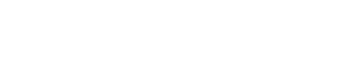 5
План инвестиционной программы БРП «ЭнергоСети» ТОО «Казахмыс Дистрибьюшн« (план/факт)
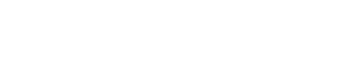 6
План инвестиционной программы БРП «ЭнергоСети» ТОО «Казахмыс Дистрибьюшн« (план/факт)
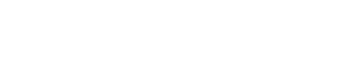 7
СПАСИБО ЗА ВНИМАНИЕ!
8